نوع الشحنات على سطوح معادن الطين
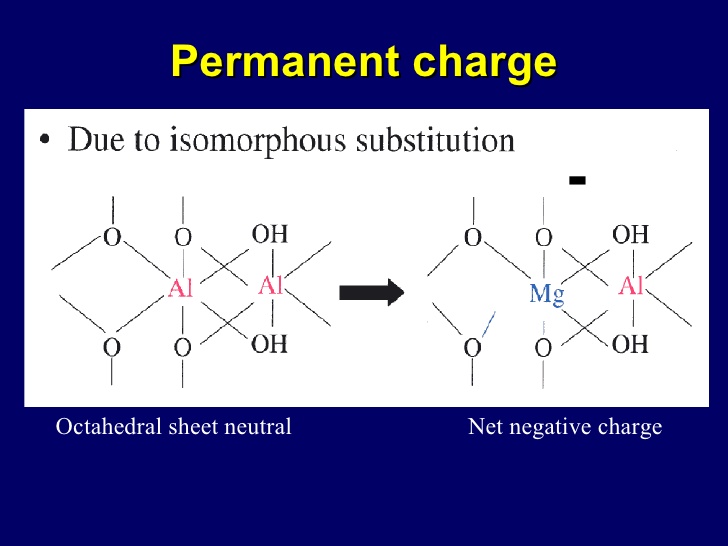 مجاميع الطين
*مجموعة الكاؤولونايت : وهي من مجموعة الاطيان1:1 اي طبقه من السيليكا الى طبقه من الالومينا وهذه المجموعة تضم عدد كبير من المعادن مثل معدن الكاؤولونايت والهالوسايت والدكايت والنكرايت وتكون هذه المعادن سائدة في الترب الحامضية 
معدن الكاؤولونايت: يتميز بسعة تبادليه منخفضه تتراوح(1-10) او(3-15)  سنتي مول \كغم تمتاز افراد هذه المجموعة بكبر حجمها وتتراوح بين (0.1-1.5)مايكرون اي تتواجد في الطين الخشن .
التركيبة البلورية للمعدن يتكون من طبقتين طبقة تتراهايدرا وطبقة اوكتاهايدرا
التشوهات في التركيب البلوري : تحدث التشوهات اثناء تخليق المعدن او نتيجة تغير الضروف المحيطة بالمعدن وهي تختلف تبعا لنوع الاوكتاهايدرا (داي او تراي) ويحدث التشويه بانضغاط او رفع الحافات نحو الايون المركزي(الالمنيوم) ويتغير سمك الطبقه وهذا يحدث في طبقة الداي اوكتاهايدرا بسبب وجود مكان فارغ من الالمنيوم حيث ان ايون الالمنيوم ثلاثي التكافؤ اما في حالة الايون المركزي (المغنيسيوم) فهو ثنائي الشحنة وبالتالي يكون الانضغاط قليل
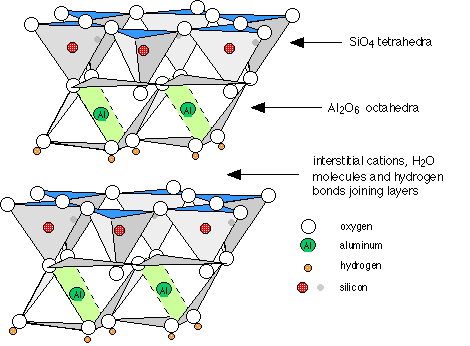 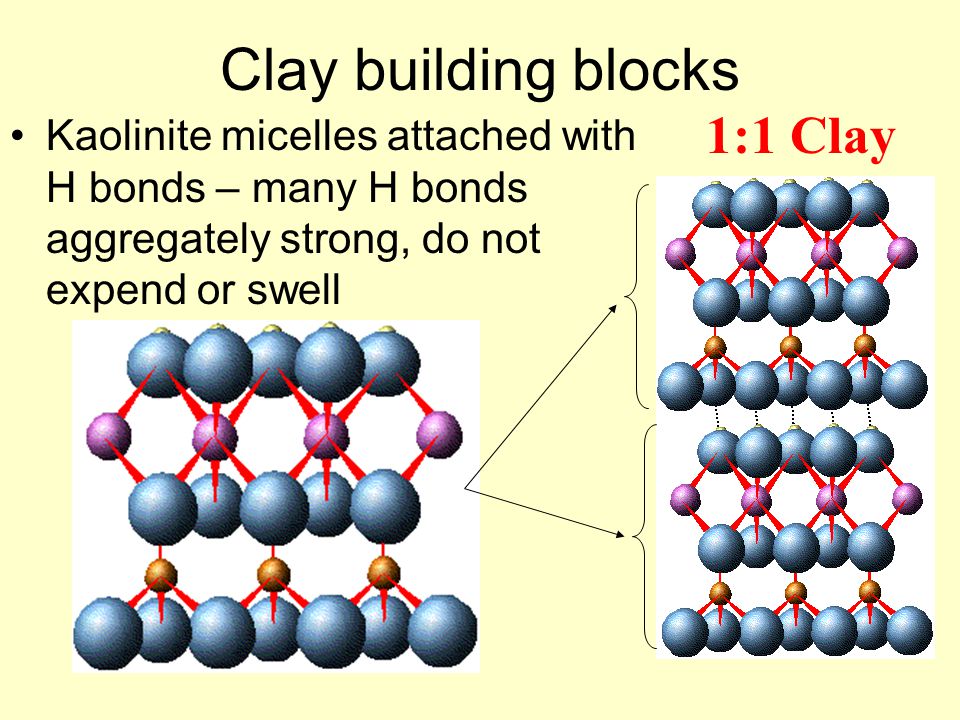